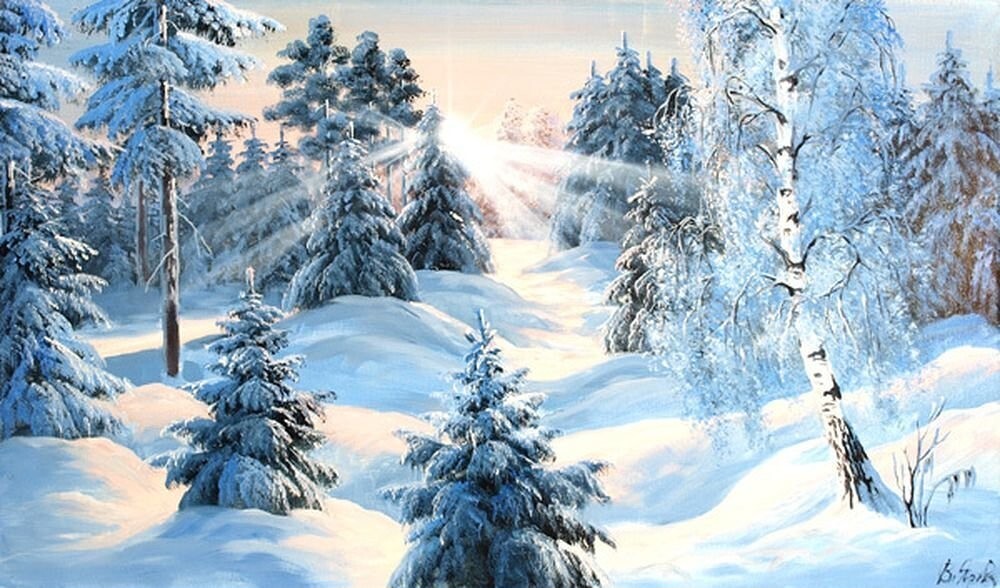 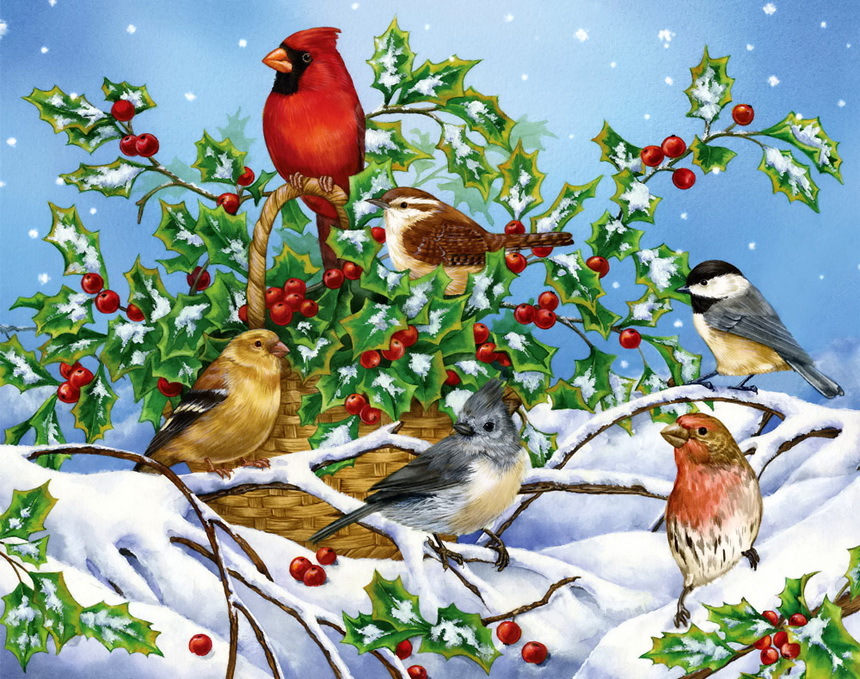 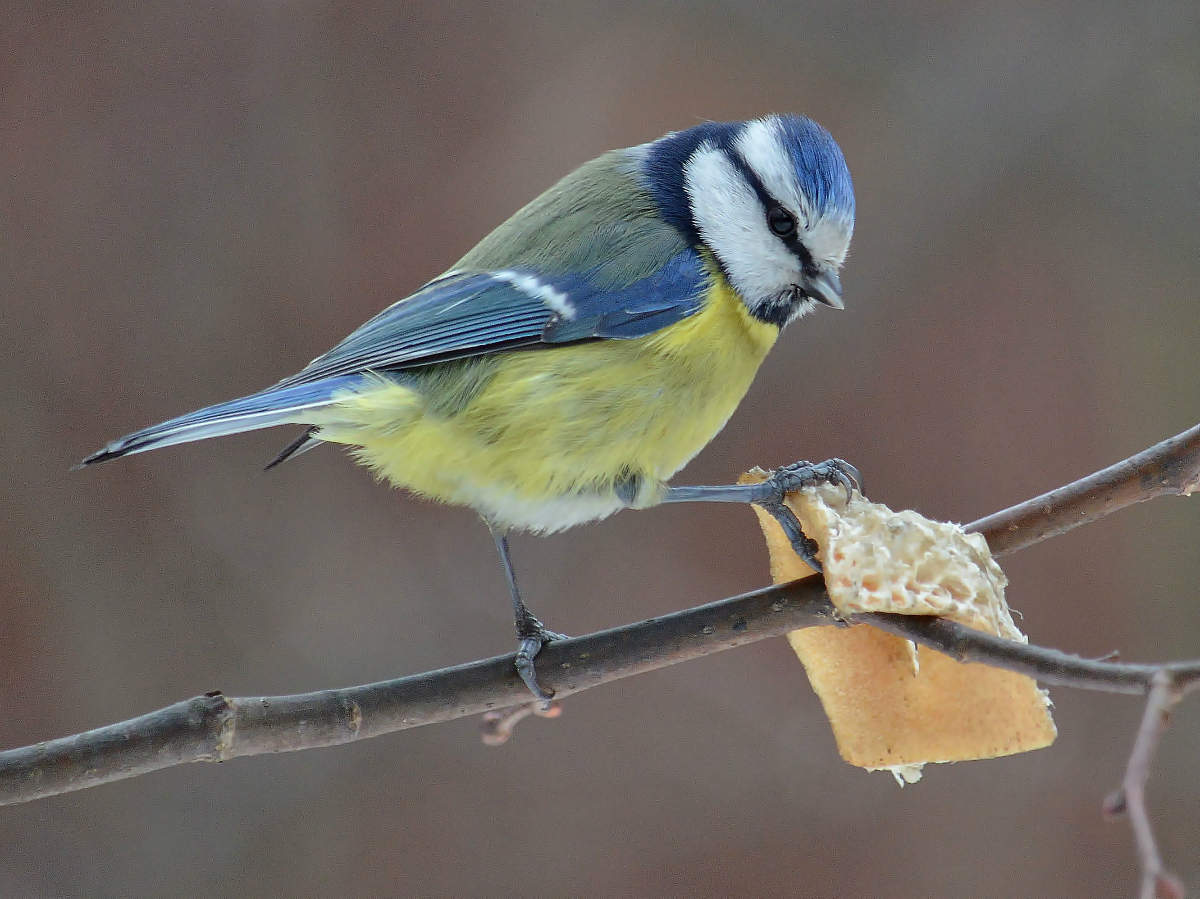 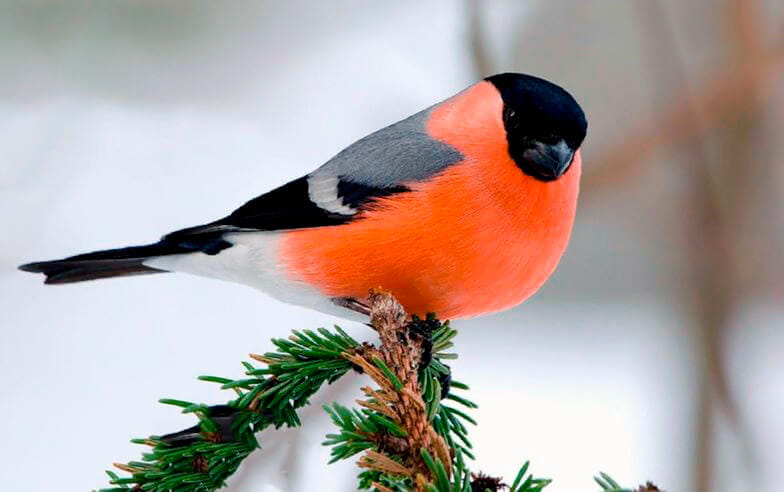 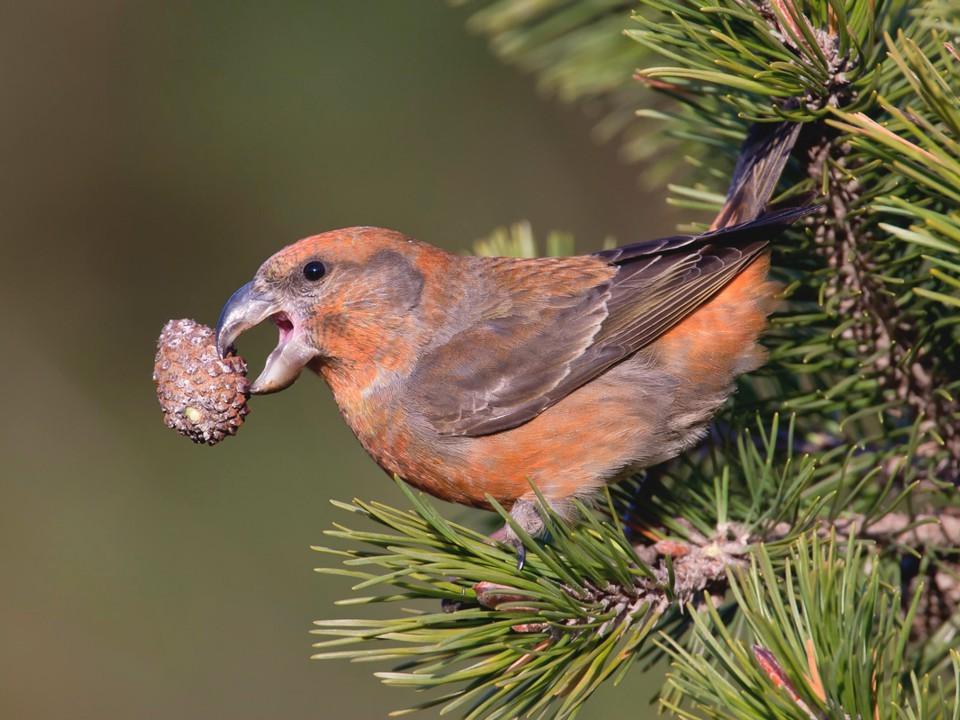 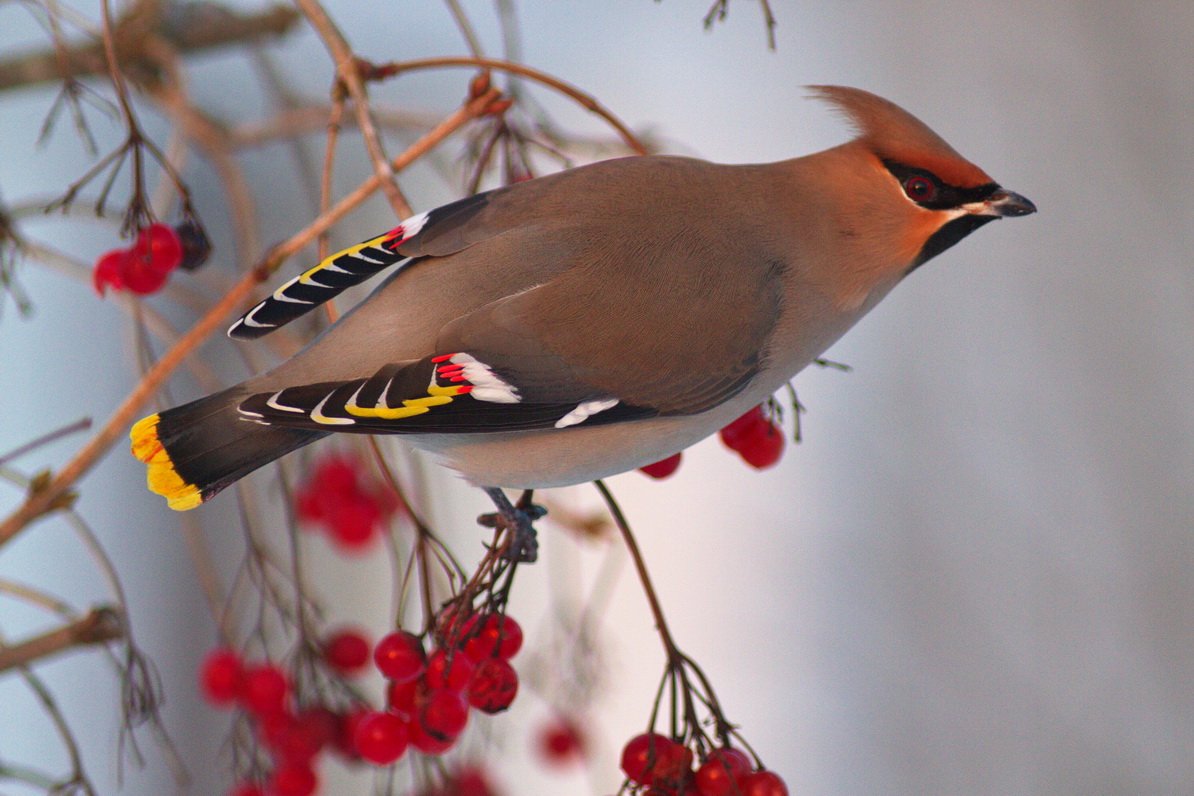 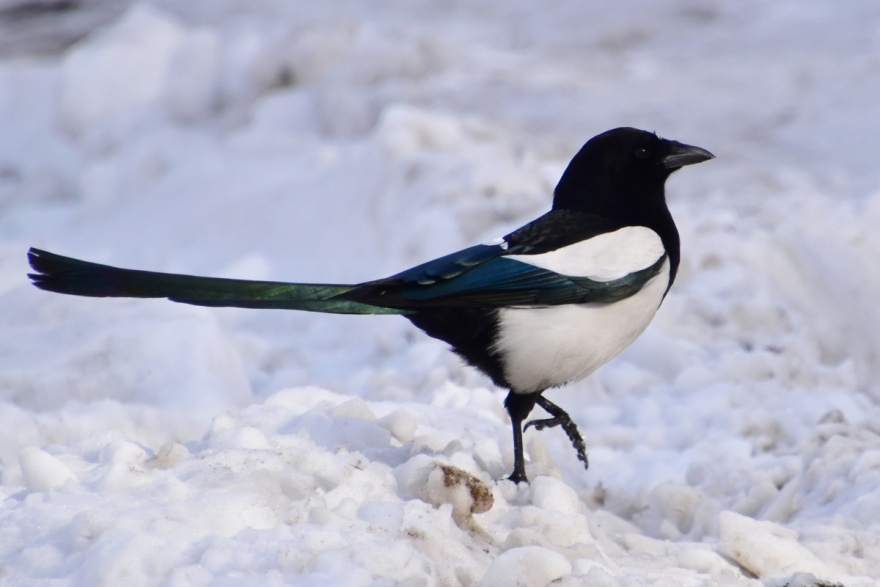 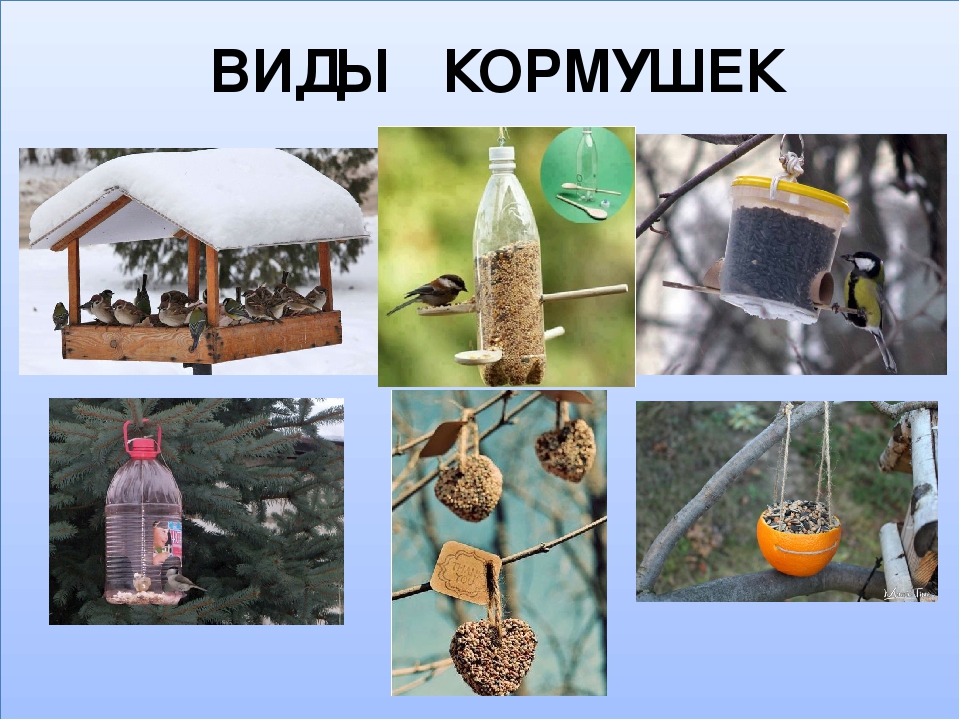 Кормушка
«Птицы на кормушке»